明陽中學於109年10月28日舉辦替代役社區環境清潔活動
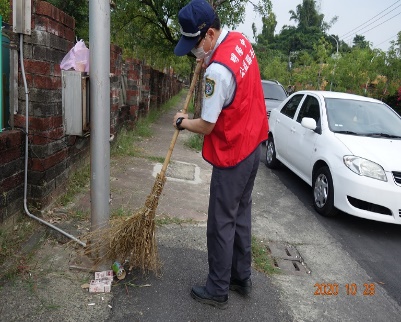 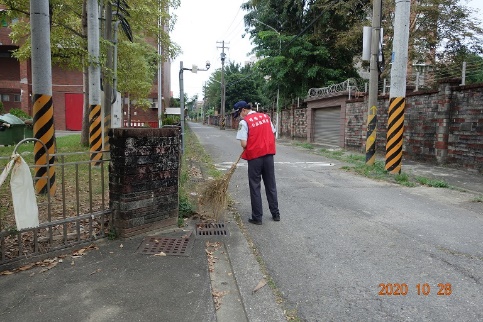 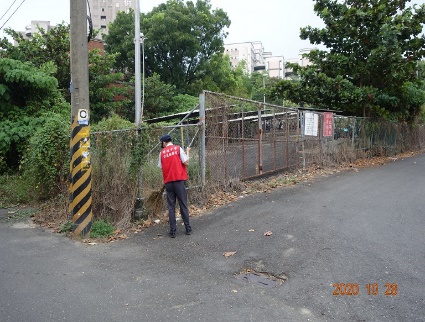 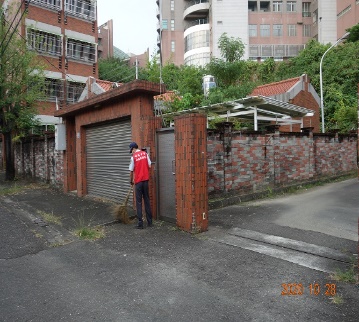